Synchronized Spectral CNN
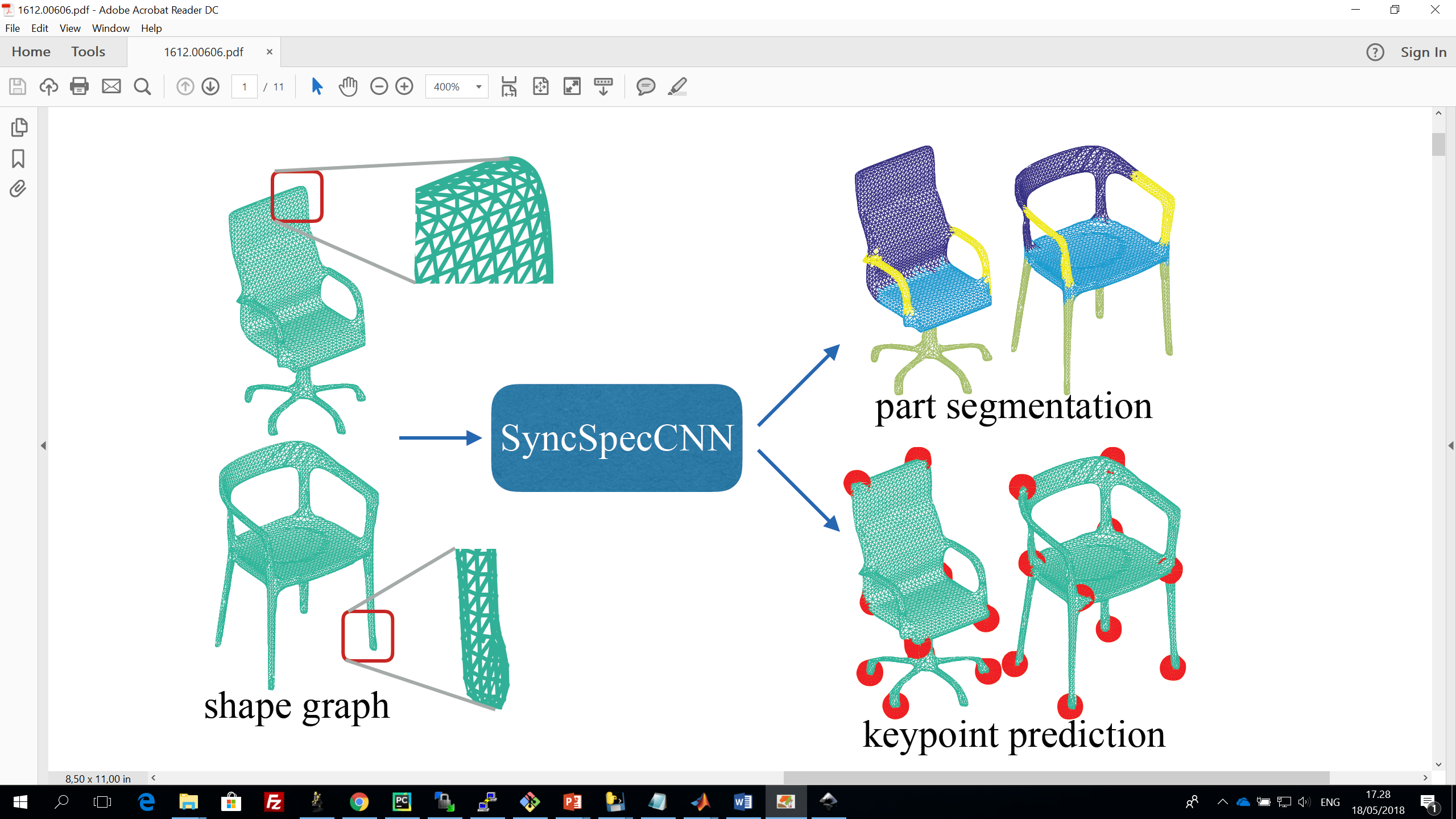 ShapeNet database
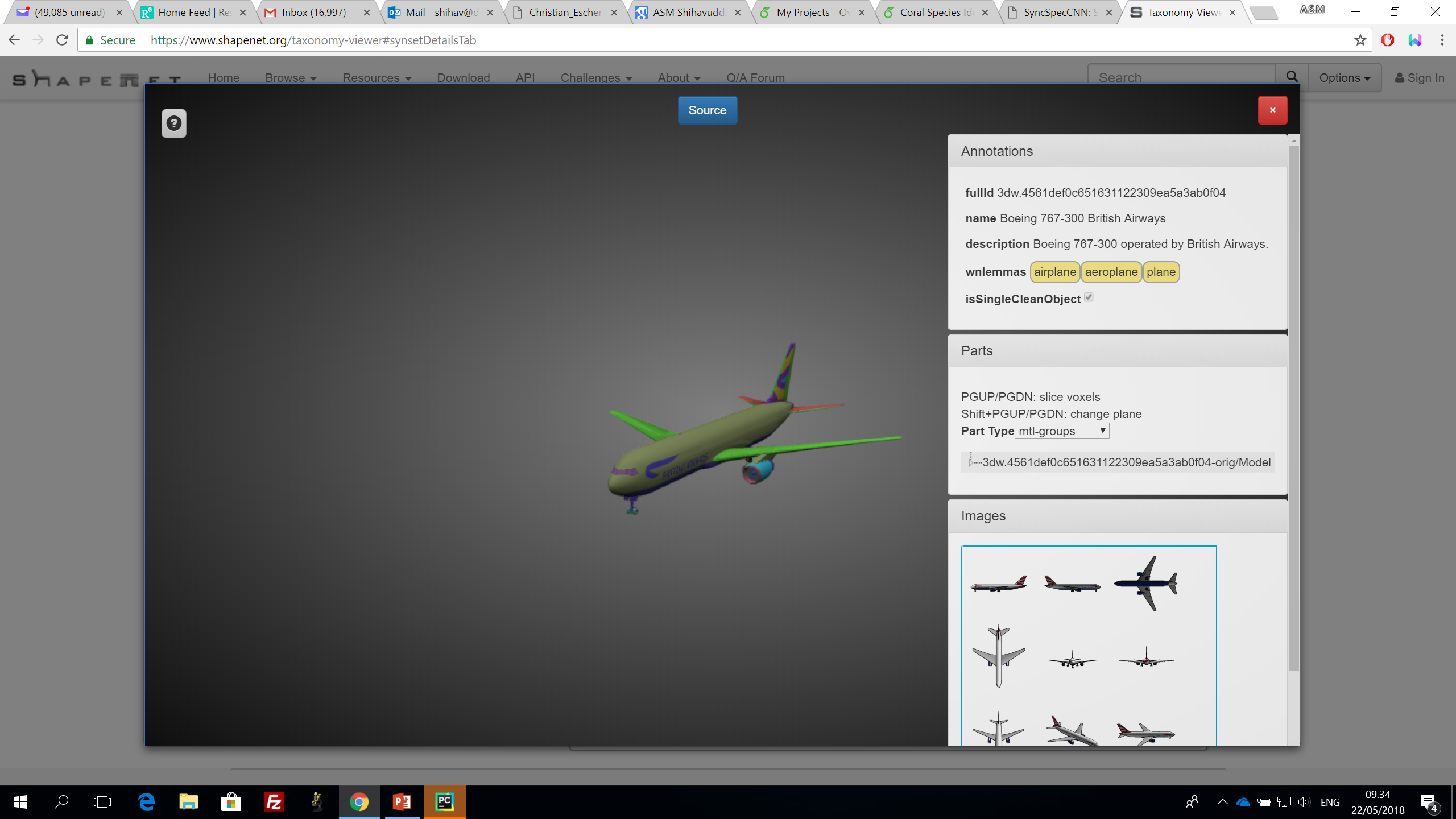 L. Yi, V. G. Kim, D. Ceylan, I.-C. Shen, M. Yan, H. Su, C. Lu, Q. Huang, A. Sheffer, and L. Guibas. A scalable active framework for region annotation in 3d shape collections. SIGGRAPH Asia, 2016
Main Idea
M. Ovsjanikov, M. Ben-Chen, J. Solomon, A. Butscher, and L. Guibas. Functional maps: a flexible representation of maps between shapes. ACM Transactions on Graphics (TOG), 31(4):30, 2012
K nearest neighbour graph
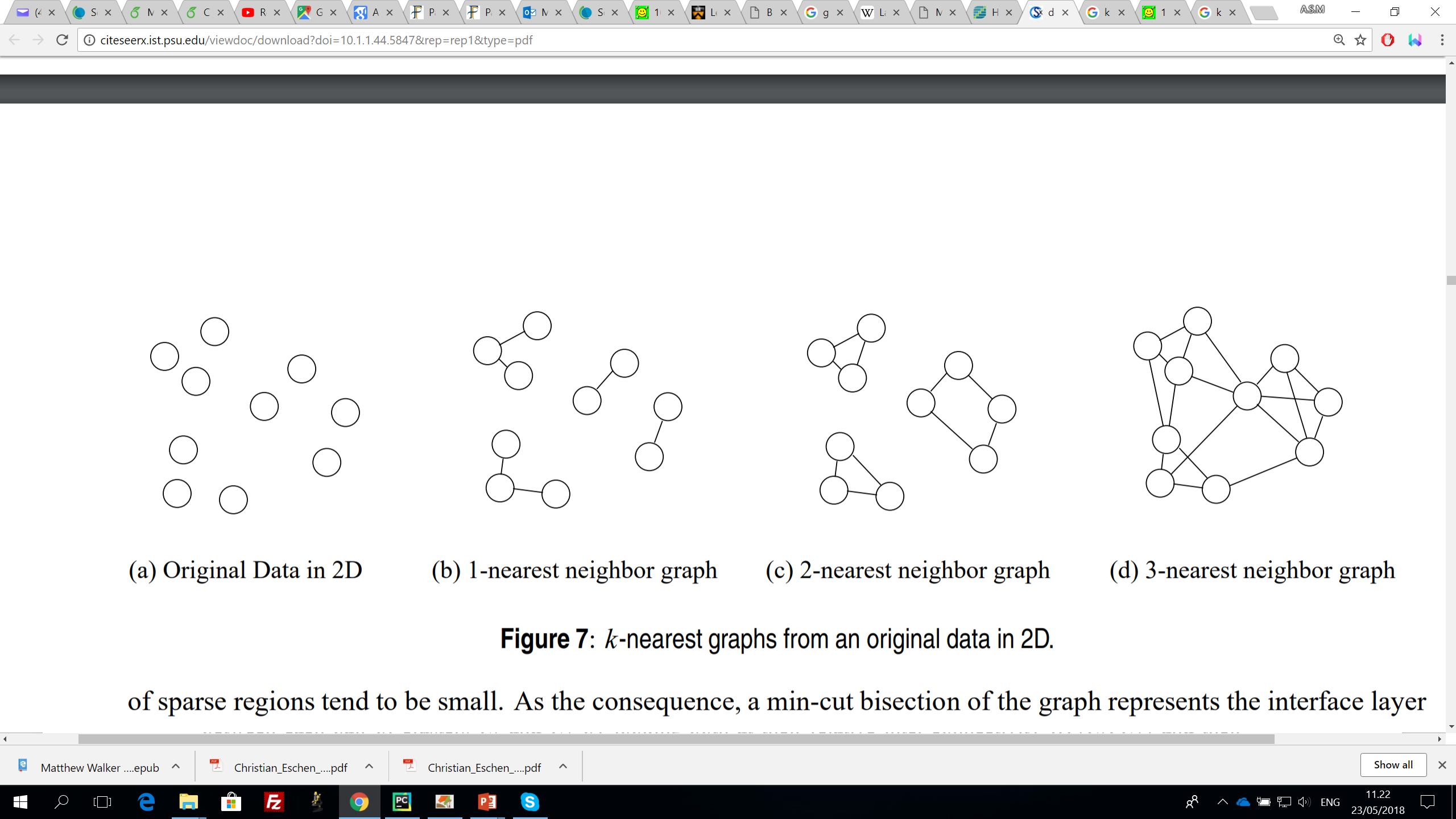 Graph Laplacian Eigenbases
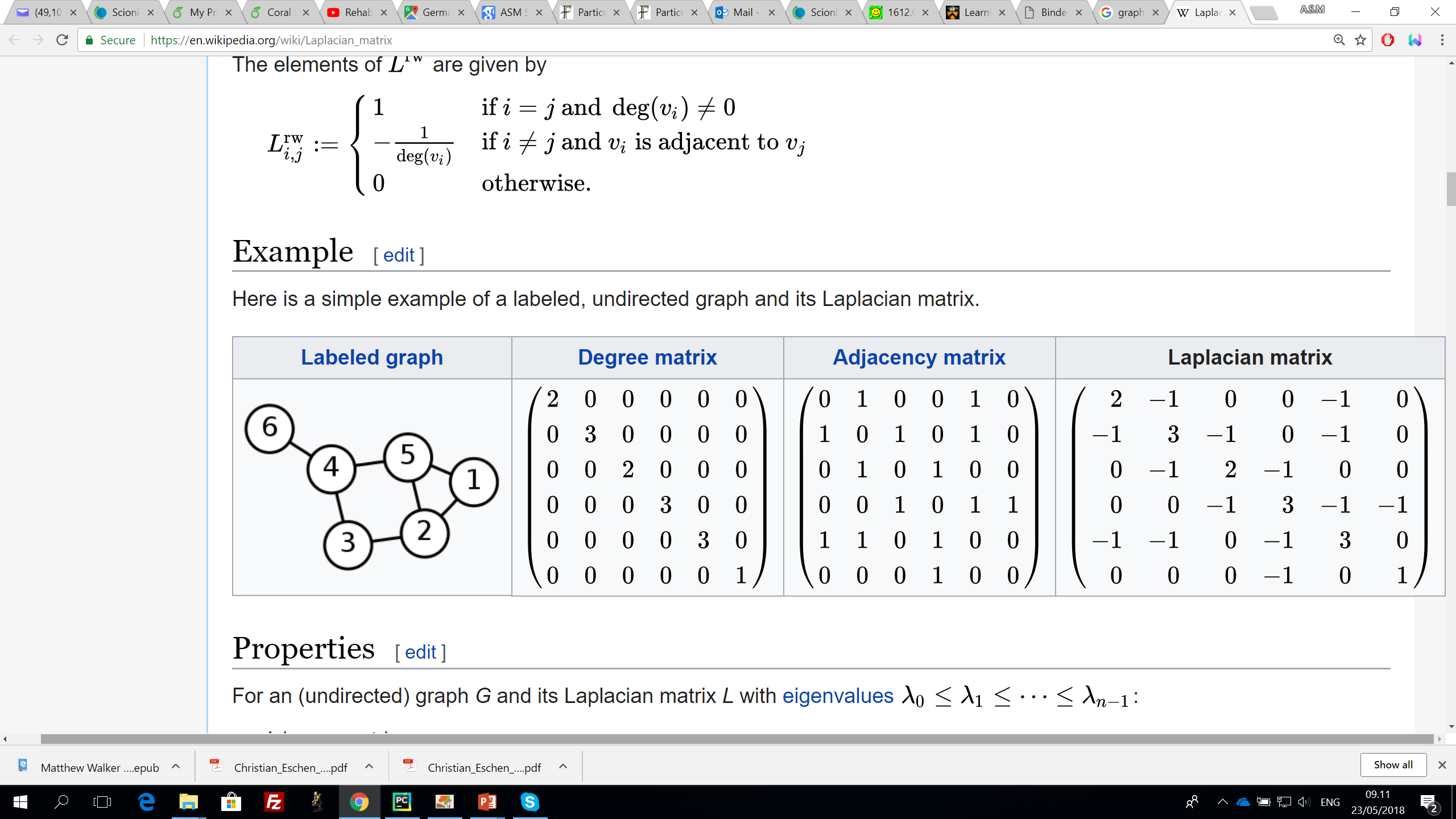 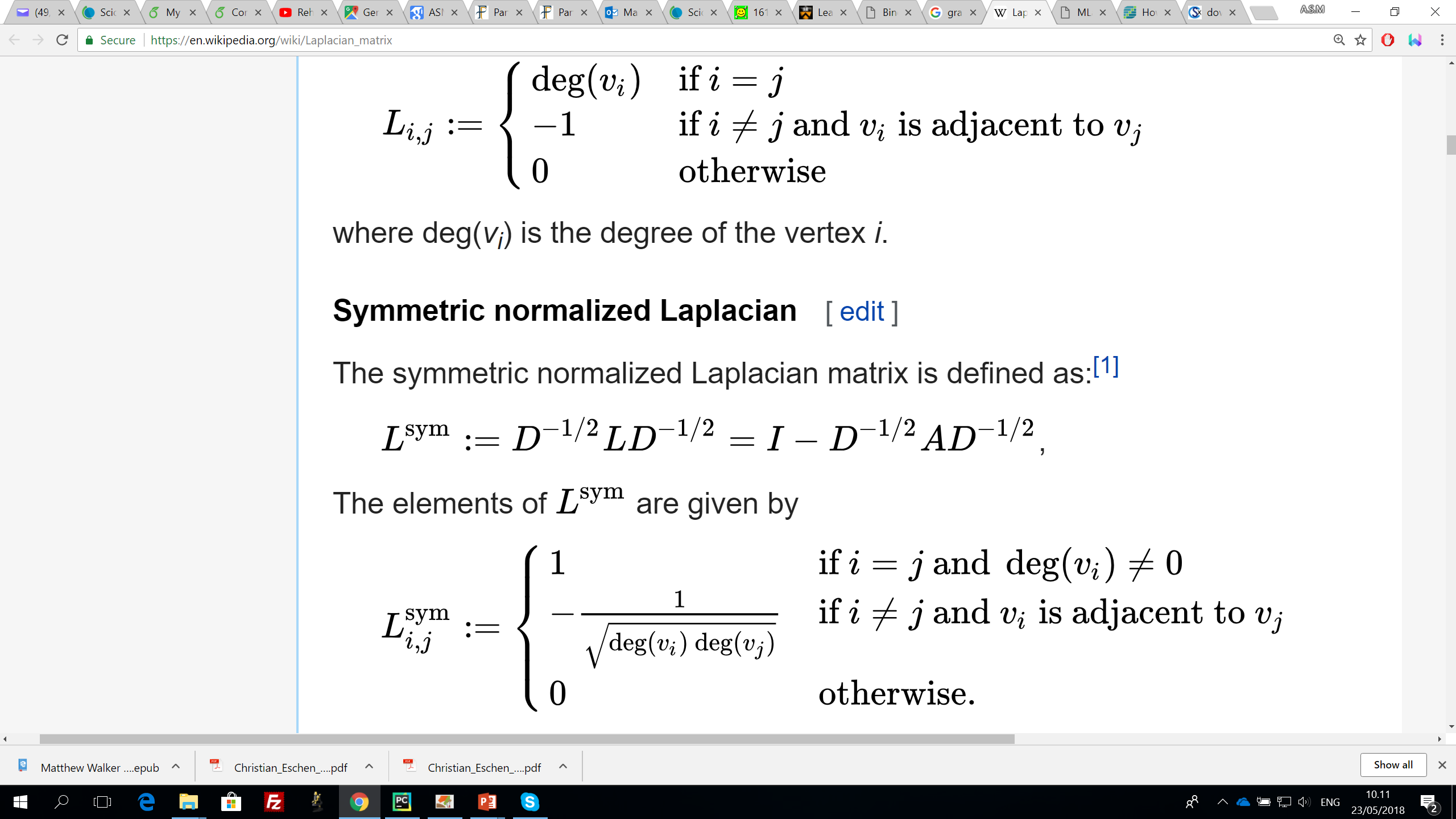 The Graph Laplacian Matrix (Advanced) | Stanford University
https://www.youtube.com/watch?v=FRZvgNvALJ4
Spectral multiplication
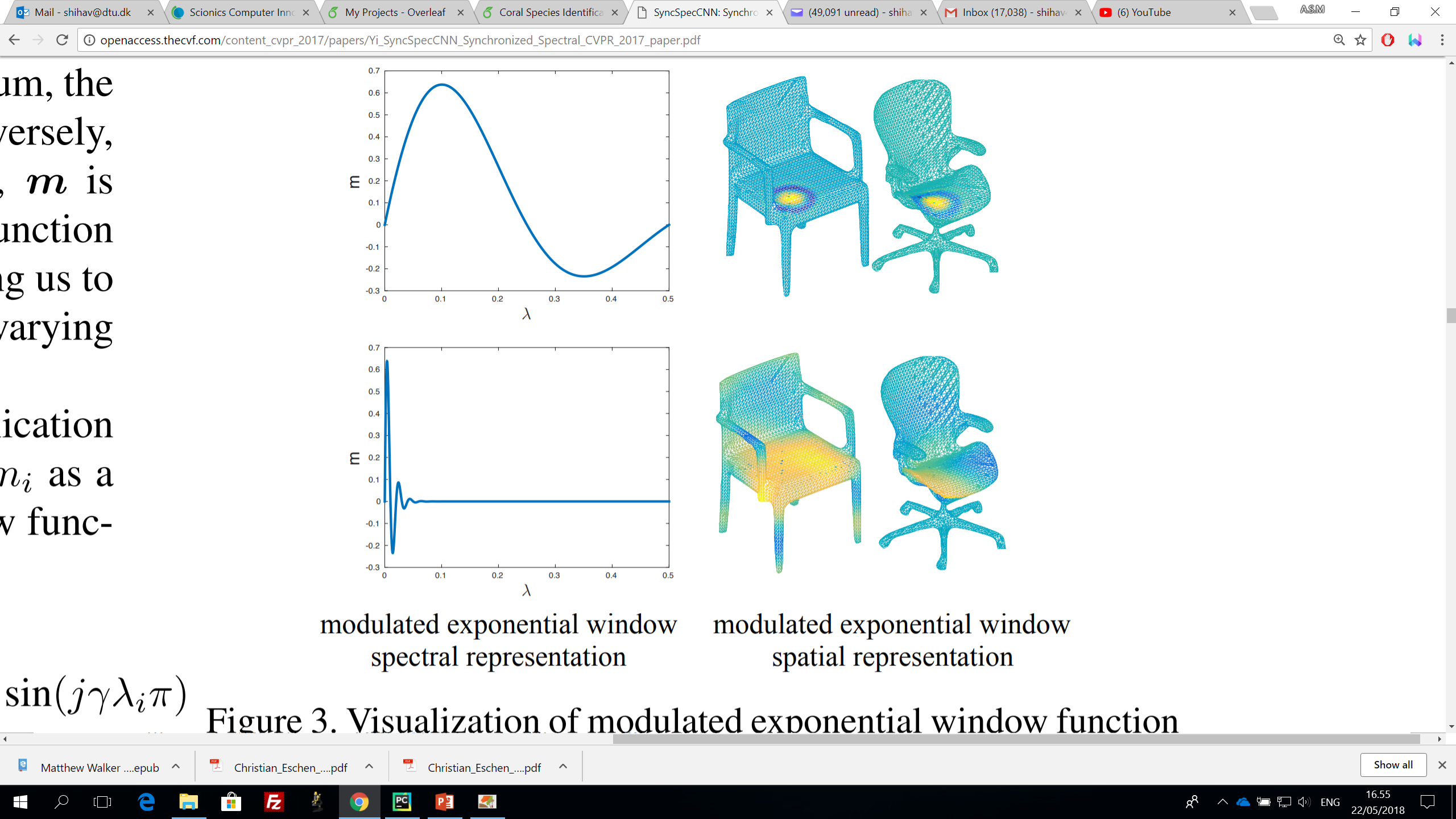 Formulation
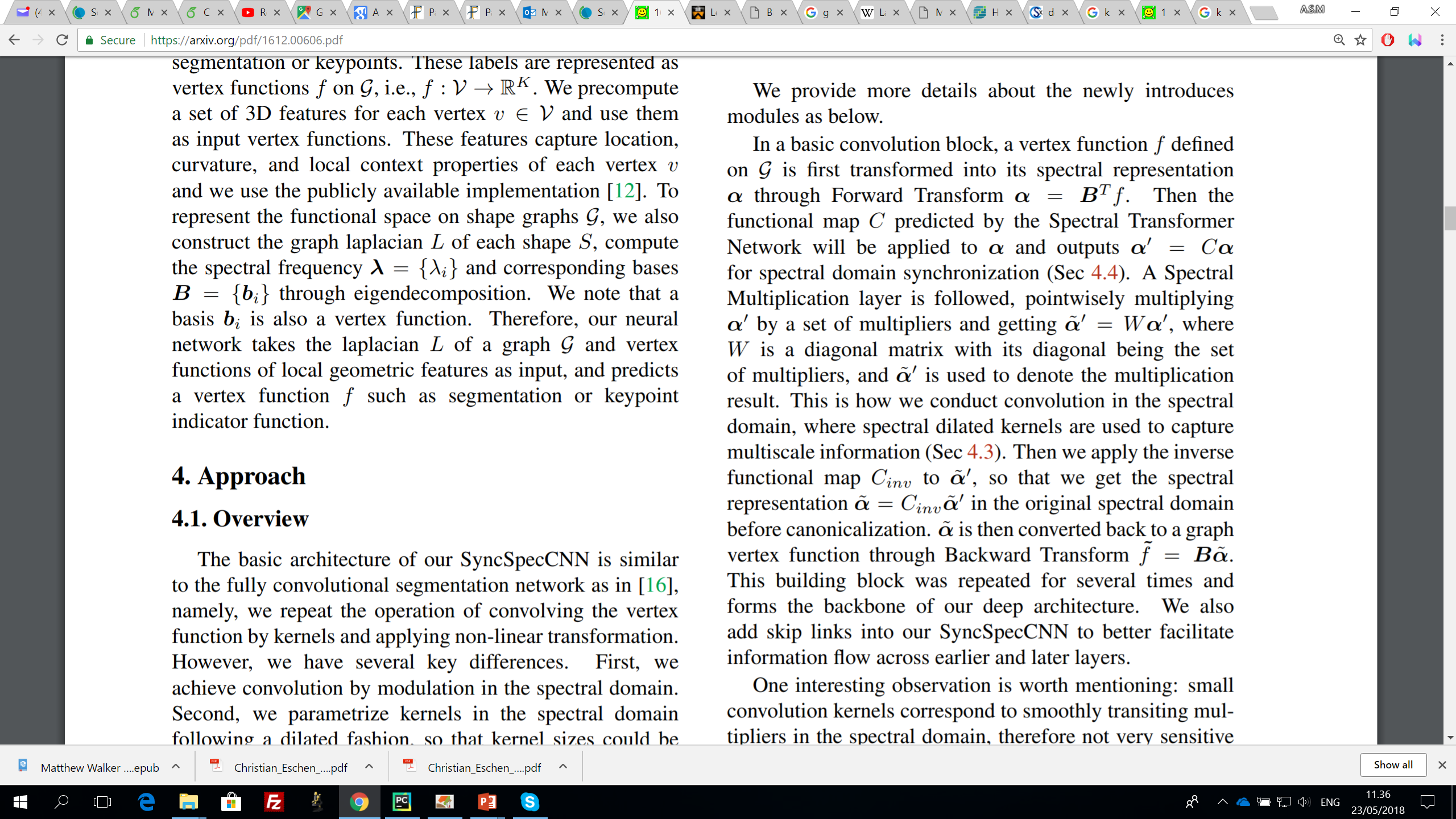 Network Architecture
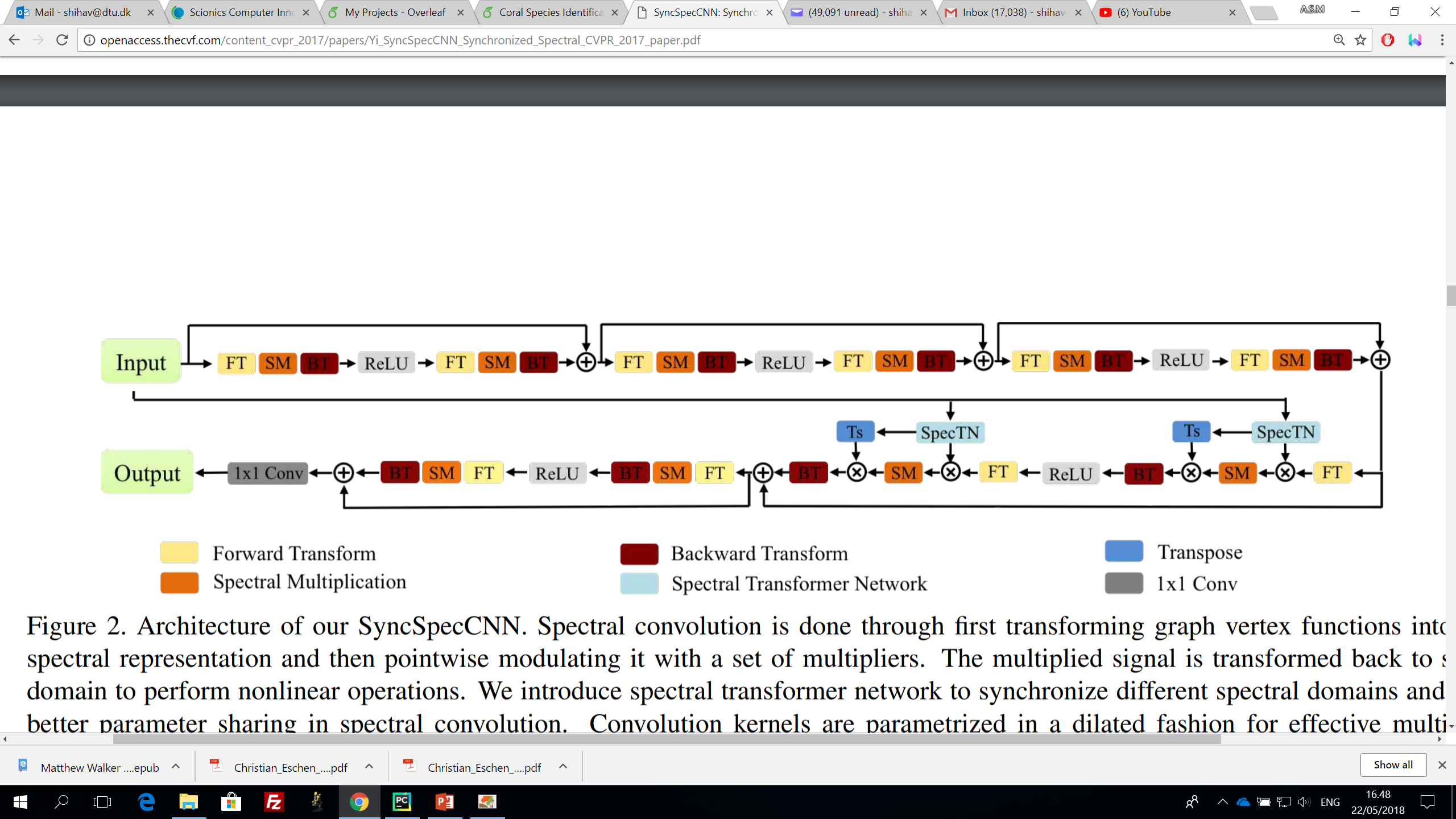 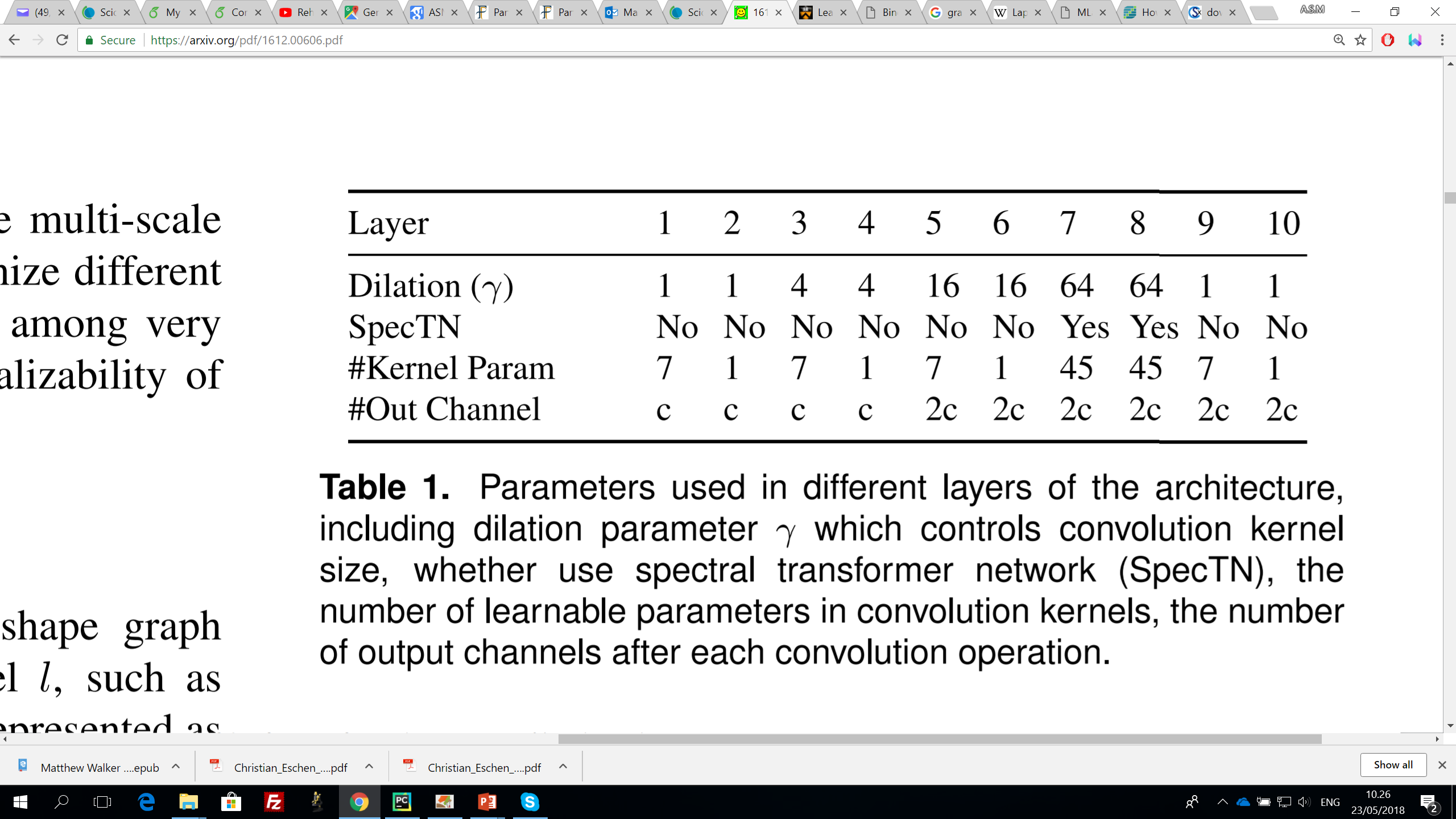 M. Ovsjanikov, M. Ben-Chen, J. Solomon, A. Butscher, and L. Guibas. Functional maps: a flexible representation of maps between shapes. ACM Transactions on Graphics (TOG), 31(4):30, 2012
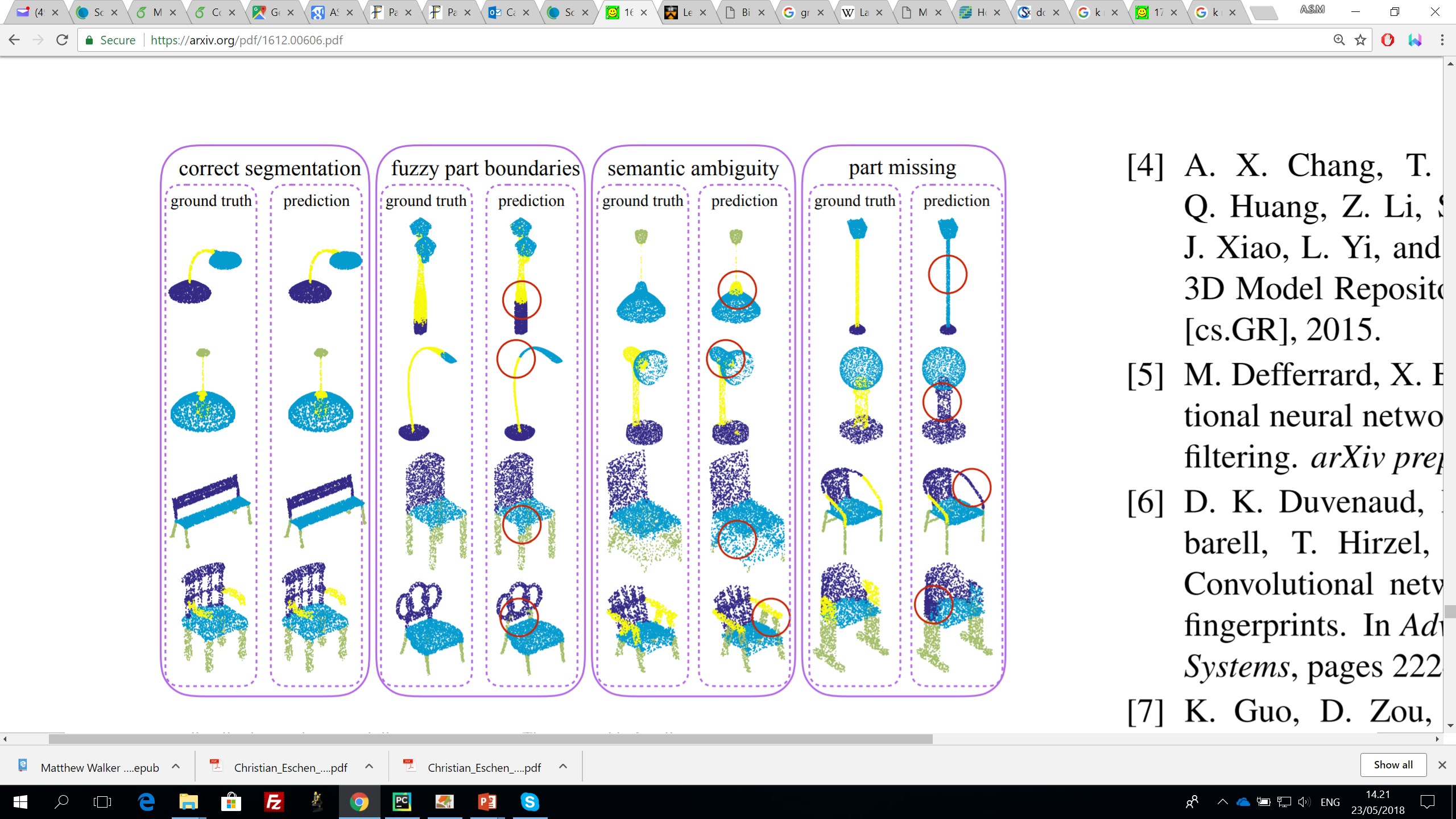